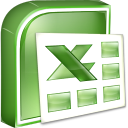 Excel on-line Help & Resources
Nolan Tomboulian
Tomboulian@yahoo.com
Tomboulian.Wikispaces.com
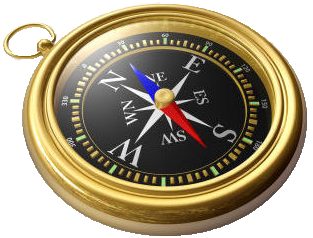 1
Online Resources
Microsoft Office: office.microsoft.com
Microsoft Training: microsoft.com/learning
CustomGuide: www.customguide.com
Mr. Excel: www.mrexcel.com
The Spreadsheet Page: spreadsheetpage.com
ExcelTip.com: www.exceltip.com
Excel for Dummies: www.dummies.com
2
Templates, Training and Examples
2003 to 2007 Commands (Interactive)
	http://office.microsoft.com/en-us/excel-help/interactive-excel-2003-to-excel-2007-command-reference-guide-HA010149151.aspx

Templates
http://office.microsoft.com/en-us/excel/

 2003 to 2007 Menu to Ribbon 
	http://office.microsoft.com/asstvid.aspx?&type=flash&assetid=XT010149329&vwidth=1044&vheight=788
3
Microsoft Training Tutorials
	http://office.microsoft.com/en-us/training/excel-2007-training-courses-HA010218987.aspx
 
2003 vs 2007
	http://ezinearticles.com/?Excel-2003-Vs-Excel-2007---Whats-New-in-Excel-2007&id=1695056
 Tutorials
	http://spreadsheets.about.com/od/excel101/a/tutorial_hub.htm
	http://www.gcflearnfree.org/excel2007
4
Excel Functions
	http://www.excelfunctions.net/
 

Cheat Sheet
	http://www.computerworld.com/s/article/9028218/Excel_2007_Cheat_Sheet_Quick_reference_charts
 

PDF Migration Information
	http://www.liv.ac.uk/csd/acuk_html/473.dir/473.pdf
5
Microsoft Excel Interactive Menu Commands
http://office.microsoft.com/en-us/excel-help/interactive-excel-2003-to-excel-2007-command-reference-guide-HA010149151.aspx
 

2003 vs 2007 Key Differences
	http://www.add-ins.com/Excel%202003%20versus%202007.htm
 

Keyboard Shortcuts
	http://office.microsoft.com/en-us/excel-help/excel-shortcut-and-function-keys-HP010073848.aspx?pid=CH100947761033
6
Excel Functions
	http://office.microsoft.com/en-us/excel-help/excel-functions-by-category-HP010079186.aspx
 
Odd Excel Commands
	http://spreadsheetpage.com/index.php/oddity/bahttext/

Tricks and Tips
	http://www.teachexcel.com/excel-help/excel-how-to.php?i=70019
7
Tutorial of Functions
	http://www.teacherclick.com/excel2003/a_4_4_2.htm
 
Another page of “Hints”
	http://www.bettersolutions.com/excel/EDH113/QE813022021.htm
 
Code to Covert a Number to Words Words
http://support.microsoft.com/default.aspx?scid=kb;en-us;213360
http://www.xldynamic.com/source/xld.xlFAQ0004.html
http://www.pcreview.co.uk/forums/convert-numeric-text-t1770367.html
8